Vysoká škola technická a ekonomická                              v Českých Budějovicích
Ústav technicko – technologický
Katedra stavebnictví
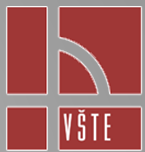 Rekonstrukce OBJEKTU NA OBJEKT        S NÍZKOU SPOTŘEBOU ENERGIE
Autor bakalářské práce: Ondřej Babka
Vedoucí bakalářské práce: Ing. Michal Kraus, Ph.D.
Oponent bakalářské práce: Ing. Tomáš Hrdlička
České Budějovice, červen 2017
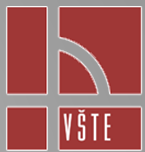 Obsah
Motivace a důvody řešení daného problému
Cíl práce
Řešený objekt
Popis objektu
Návrh rekonstrukce
Tepelně technické posouzení konstrukcí
Dosažené výsledky
Závěrečné shrnutí
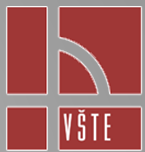 Motivace a důvody řešení daného problému
Aktuální téma
Návrh rekonstrukce reálného objektu
Osobní zájem o dané téma
Použitelnost pro budoucí praxi
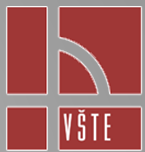 Cíl práce
Výkresová dokumentace rekonstrukce již existujícího objektu na objekt s nízkou spotřebou energie.
Architektonická studie a výkresová dokumentace ve stupni „Projekt pro stavební povolení“.
Vyhodnocení původních i navrhovaných konstrukcí z hlediska tepelně – technických vlastností.
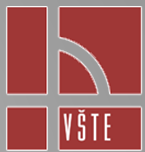 Řešený objekt
Kraj Plzeňský
Okres Klatovy
Město Nalžovské Hory, č. p. 62
Pohled ze SZ strany
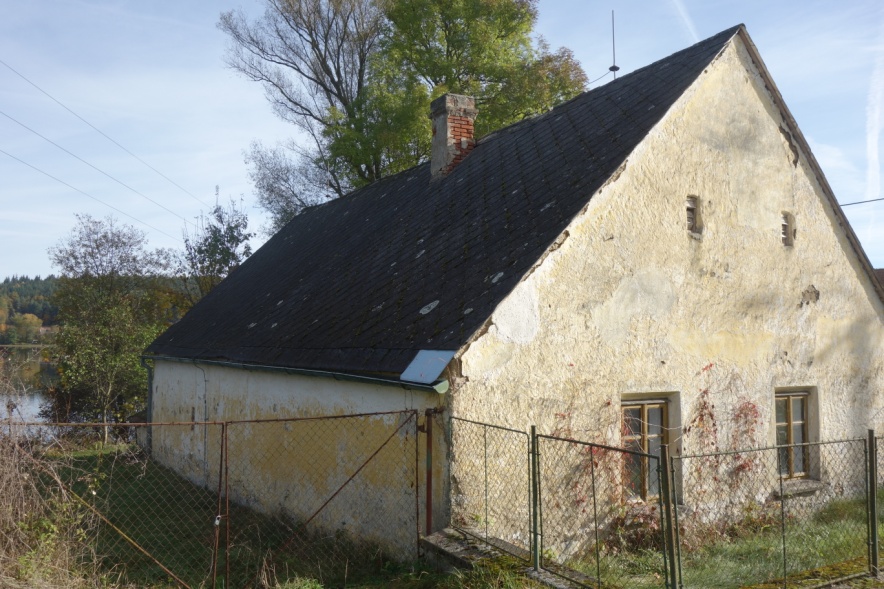 Pohled z JZ strany
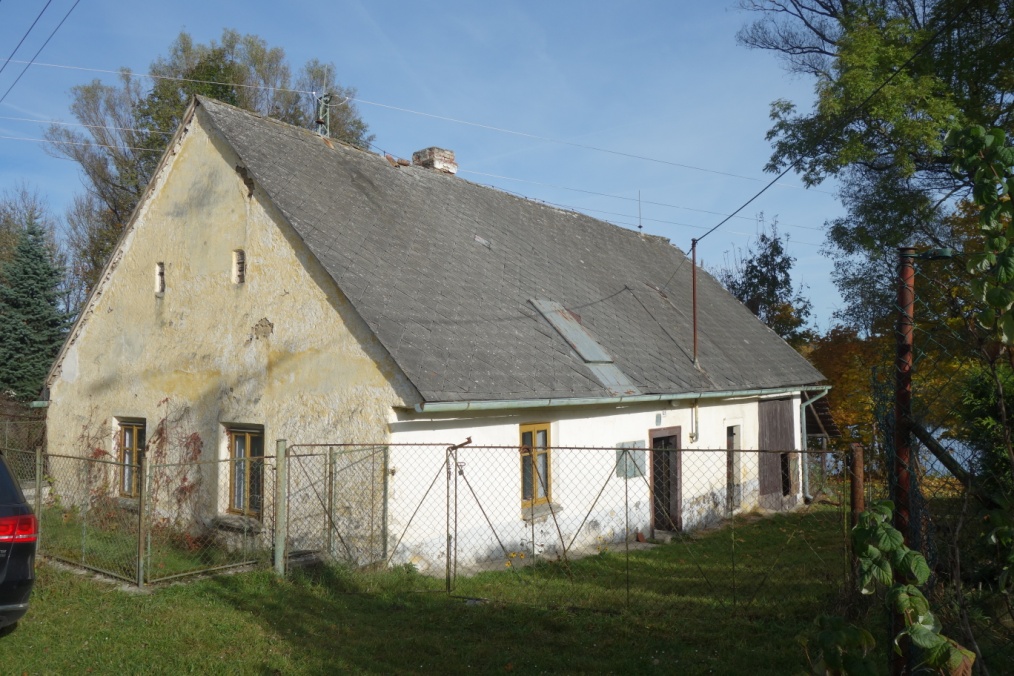 Zdroj: vlastní
Zdroj: vlastní
Popis objektu
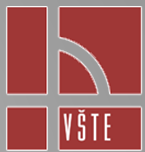 Základové konstrukce 
Svislé nosné konstrukce 
Vodorovné nosné konstrukce
Krov
Střešní krytina
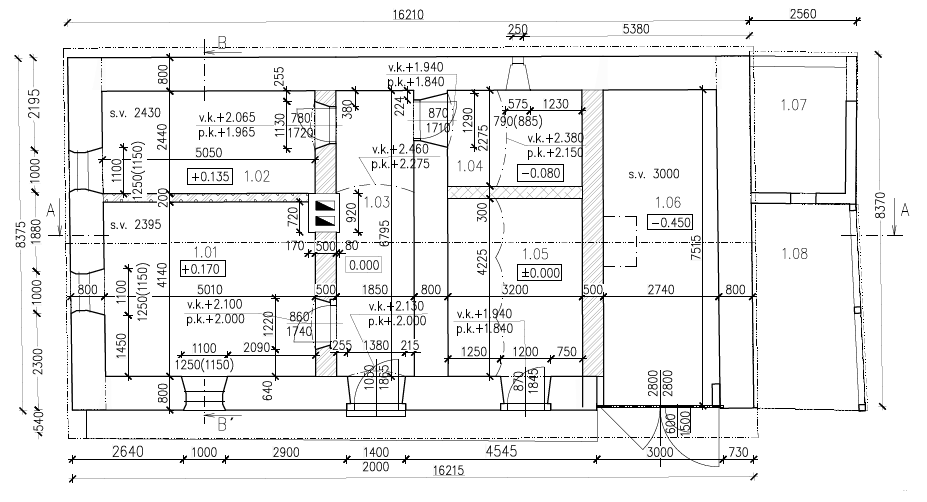 Půdorys 1NP
- stávající stav
Zdroj: vlastní
Návrh rekonstrukce
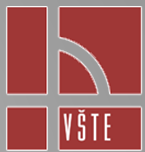 Vyhotovení nového stropu
Zhotovení nového krovu
Sanace obvodového zdiva
Nové souvrství podlah
Kontaktní zateplení ETICS
Nové okenní a dveřní výplně
ŘEZ A – A´ - stávající stav
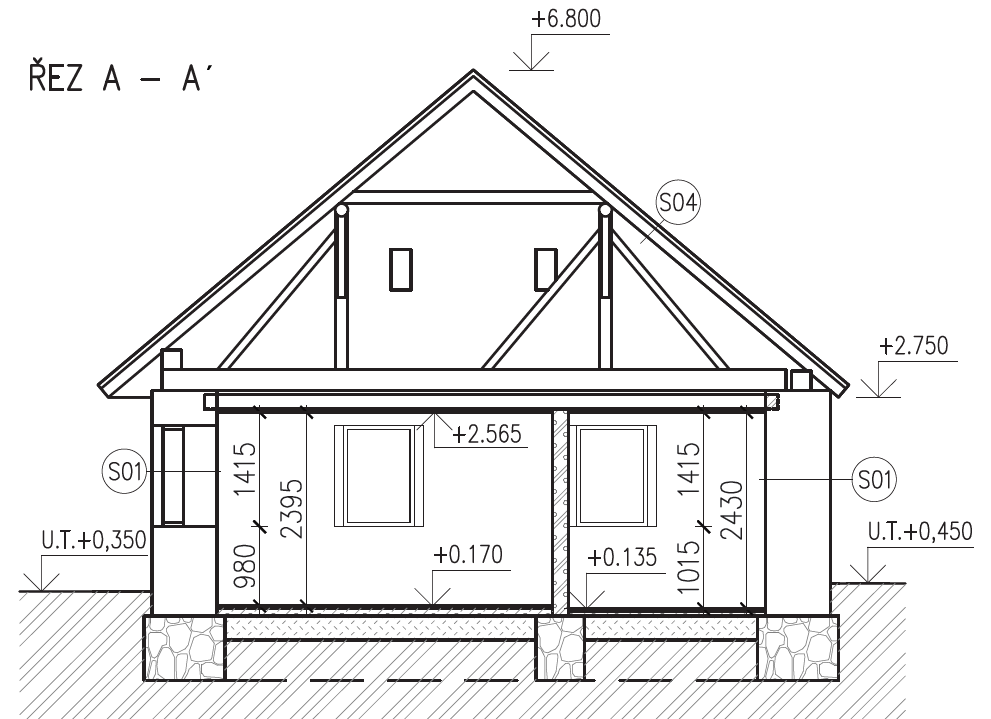 Zdroj: vlastní
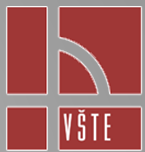 Půdorys 1NP – navrhovaný stav
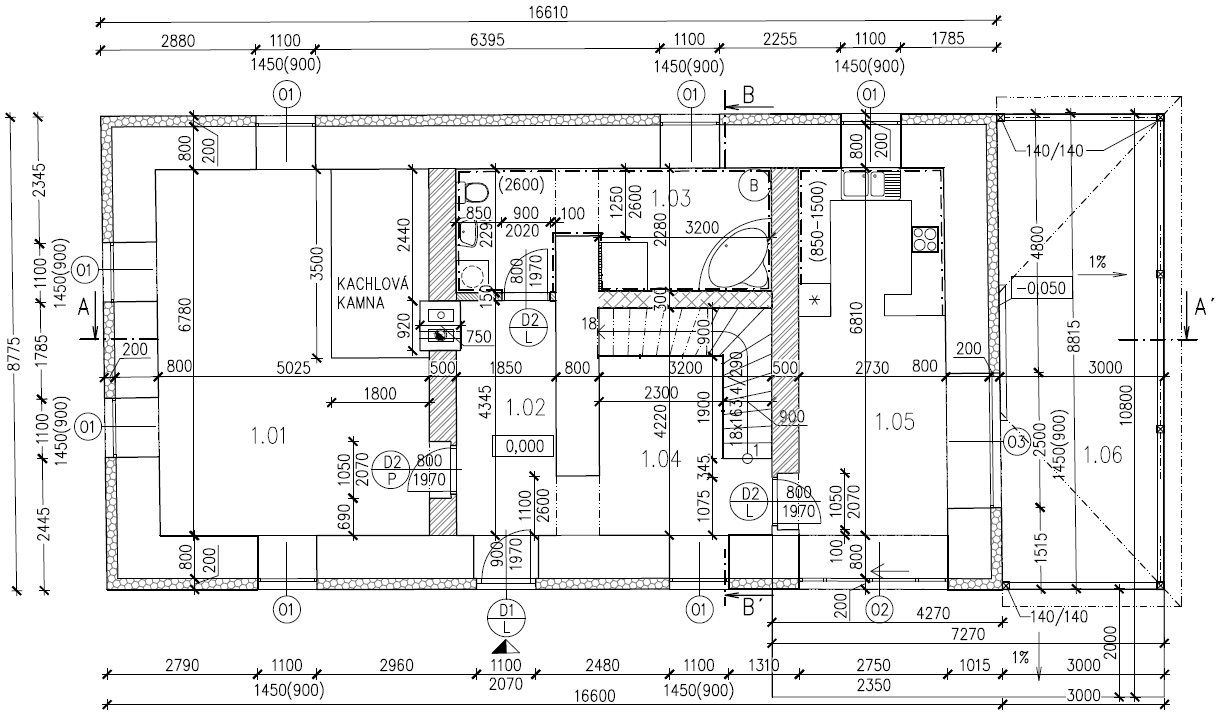 Zdroj: vlastní
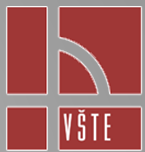 Půdorys podkroví – navrhovaný stav
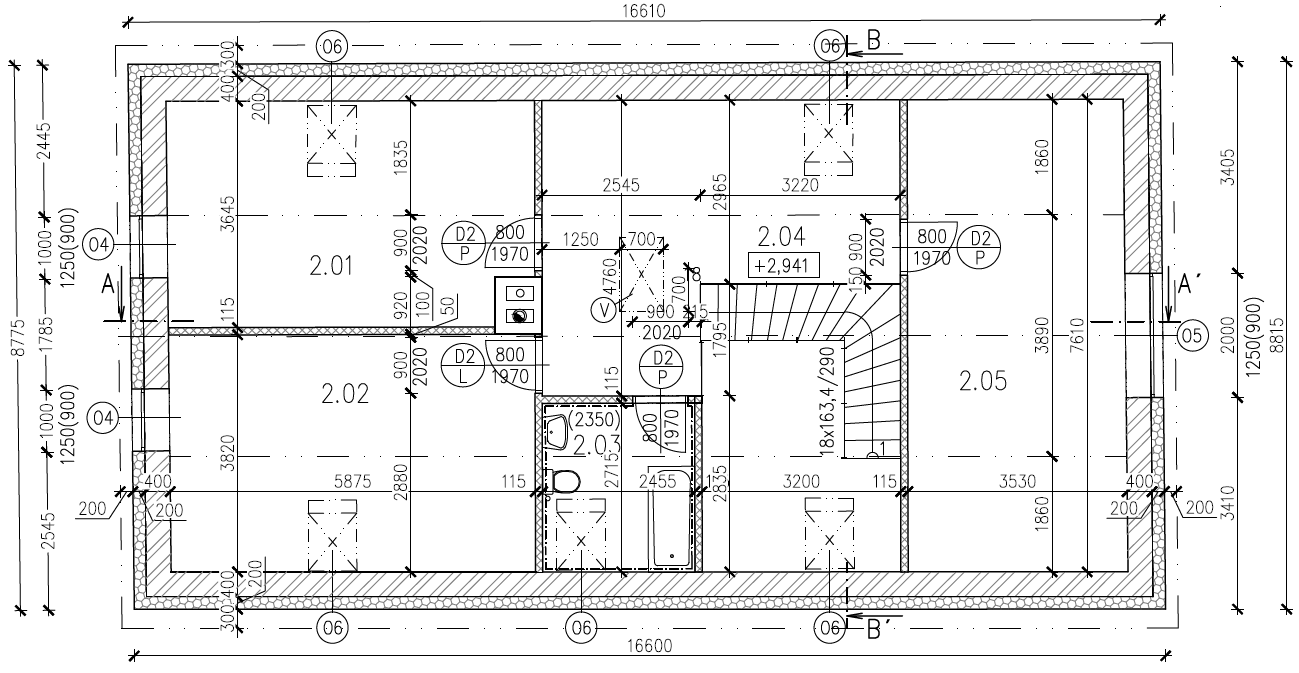 Zdroj: vlastní
Řez B – B´ - navrhovaný stav
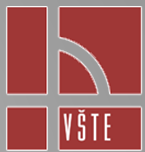 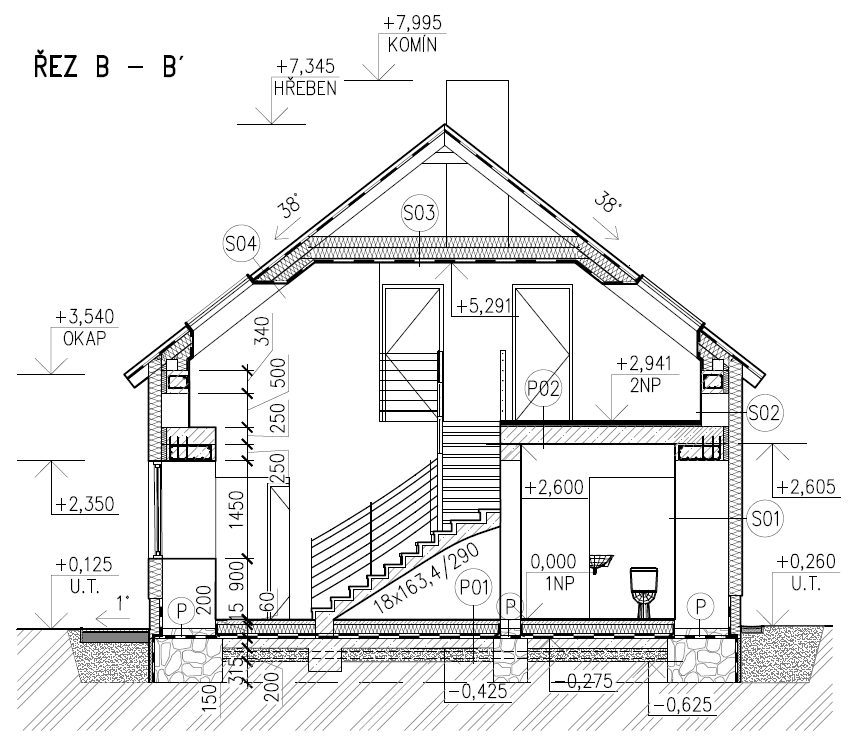 Zdroj: vlastní
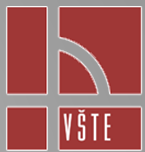 Tepelně technické posouzení      konstrukcí
Zdroj: vlastní
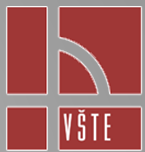 Dosažené výsledky
Měrná potřeba tepla na vytápění budovy: 658 kWh/(m2a)
Měrná potřeba tepla na vytápění budovy po opatření:                   42 KWh/(m2a)
Klasifikační třída prostupu tepla obálkou: B - úsporná
Průměrný součinitel prostupu tepla budovy: UEM = 0,22 W/m2K
Zamezení vniku vlhkosti do objektu
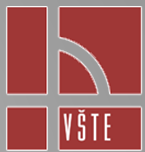 Závěrečné shrnutí
Kompletní návrh rekonstrukce
Zvýšený komfort bydlení a snížení nákladů na vytápění
Dosažení na hodnoty nízkoenergetického domu
Pohledy – navrhovaný stav
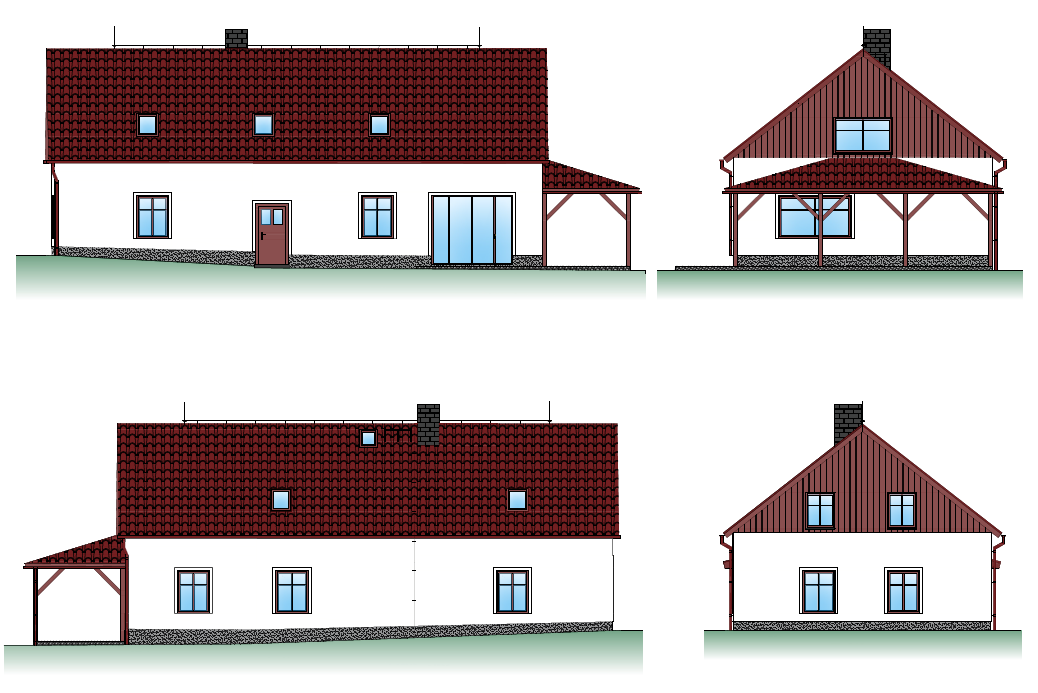 Zdroj: vlastní
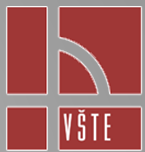 Děkuji za pozornost
Ondřej Babka 14 707
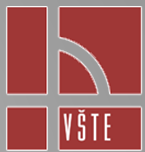 Doplňující dotazy od vedoucího bakalářské práce
Jaký postup autor navrhuje při bourání, respektive rozšiřování okenních otvorů ve stávajícím zdivu?

Jaké další metody sanace vlhkého zdiva autor zná? Bylo by možné využít i některou z dalších metod?

Bylo by možné v rámci provádění opatření vedoucích ke snížení energetické náročnosti objektu využít některý z aktuálních dotačních programů nebo podpor?
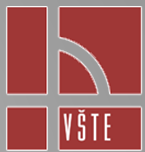 Doplňující dotazy od oponenta bakalářské práce
Proč autor nevolil možnost použití provětrávané fasády, zvláště když upozorňuje na problémy s vlhkostí zdiva?

Jak bylo zahrnuto větrání objektu do výpočtu energetické náročnosti budovy (která je prezentována měrnou potřebou tepla na vytápění)?

Proč jste do skladby podlahy zvolil extrudovaný polystyren (xps)    a ne levnější expandovaný polystyren (eps)?